Любопитство и въображение
Преподавателско кафене
12.ХII.2024 г. 
Гл. ас. д-р Христо Чукурлиев
Две дефиниции, с които е добре да започнем
Любопитството е силно желание да научим или разберем нещо. 
Това е склонността да търсим нова информация, преживявания или разбирателство. 
Вродена черта, то кара индивидите да изследват неизвестни или непознати области, да задават въпроси и да проучват света около тях. 
Счита се за жизненоважен компонент на човешката психология, който допринася за когнитивното развитие, образователните постижения и иновациите. 
То е качество, което мотивира ученето и откритията във всички възрасти и култури.
Въображението е способността на ума да създава образи, идеи и концепции, които не са пряко наблюдавани или изживяни чрез сетивата.
Като когнитивна функция позволява на човека да мисли за алтернативни реалности, да си представя различни сценарии и да конструира нови идеи или произведения. 
Въображението е ключово в художественото творчество, научните открития и решаването на проблеми. 
То е основа за иновации и може да се разглежда като основен двигател за културното и технологичното развитие на човечеството.
12/12/2024
Преподавателско кафене – 12.12.2024 г.
2
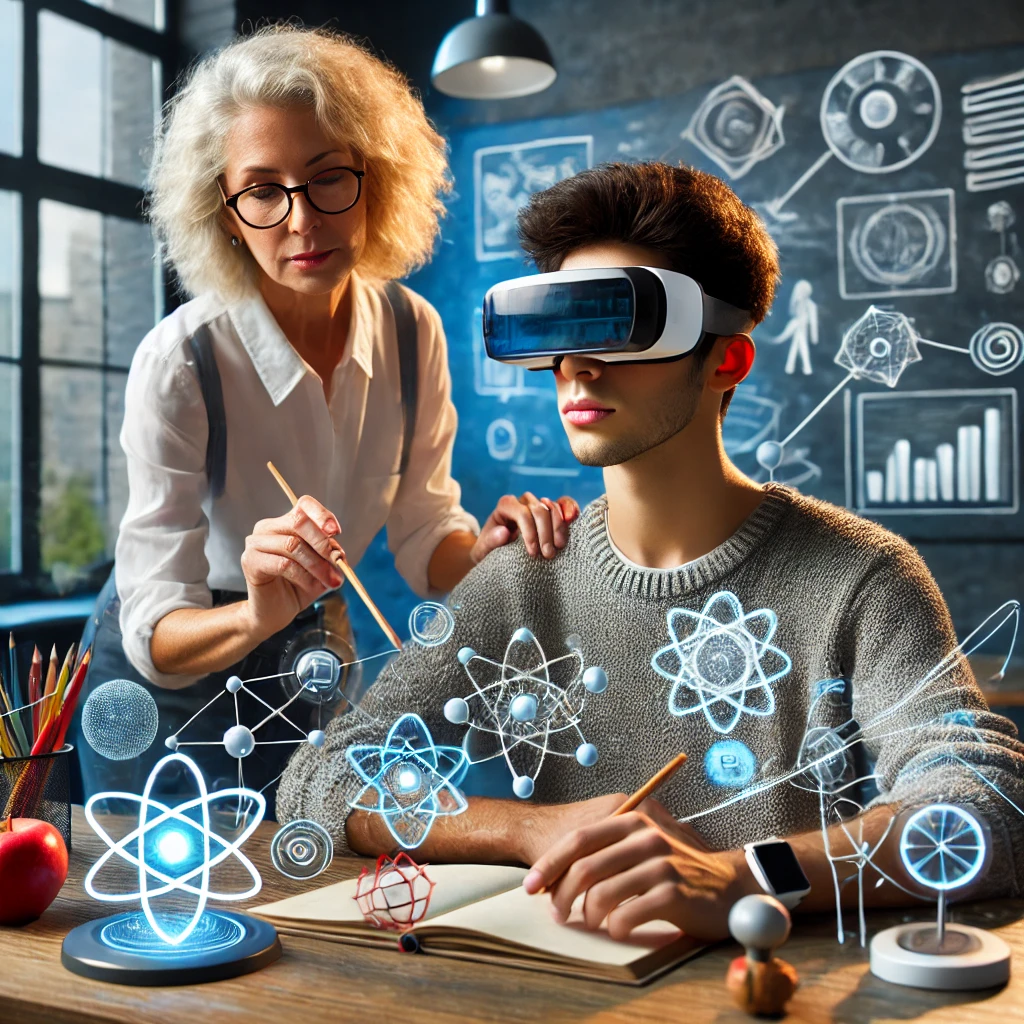 Силата на любопитството и въображението в образованието
Могат ли да се „тренират“ любопитството и въображението?
Любопитството и въображението не са просто черти, а основни умения. 
Ако сте съгласни с това, то тогава те могат да се подхранват и развиват.
Във и чрез висшето образование СЪЩО.
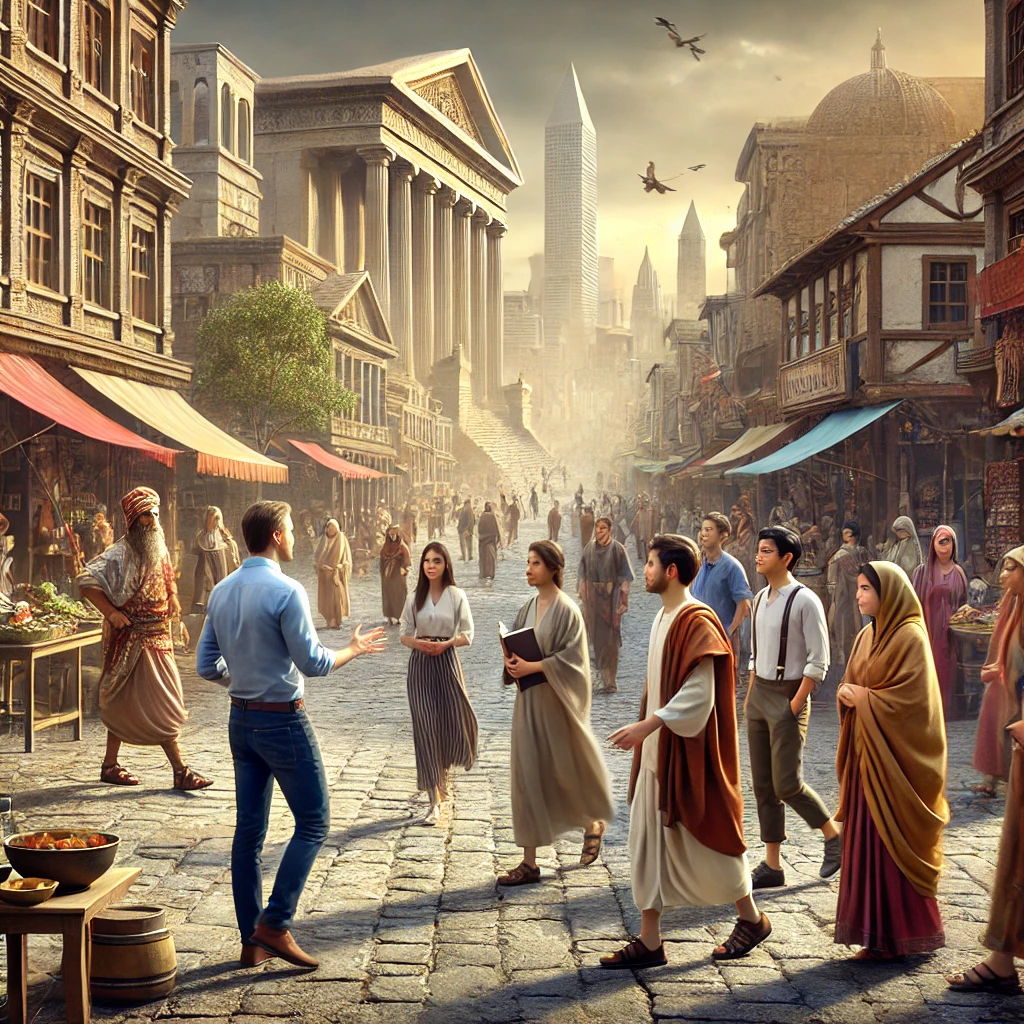 12/12/2024
3
Състоянието на любопитството и въображението в съвременното образование
„...Нямате фантазия да си представите, че има и други начини... малко думи, картини, образи, снимки, мемета, ако искаш... музика и звуци“ – 19 години, кандидат-студент.

В своята книга „Дигитализация и образование: иновативност, креативност и интеркултурност“ Данаил Данов казва: 
„За съжаление обаче с натрупването на опит и с напредване на възрастта повечето хора губят творческото си чувство и сами престават да се определят като креативни. Една от причините за това вероятно се корени именно в преминаването им през стандартизираната учебна система на образованието, където често (и масово) се внушава убедеността, че за решаването на даден проблем има само един правилен отговор, предпоставен от учителя“. 
Данов, Д. Дигитализация и образование: иновативност, креативност и интеркултурност. София: УИ „Св. Климент Охридски“, 2020, с. 91.
12/12/2024
4
Какво се случва в НБУ?
Проучванията и в НБУ показват значителна вариация в образователните форми и методи, но акцентът остава върху стандартизираните: лекция + презентация, курсова работа, тестове – всичко това ограничава любопитството и никак не провокира въображението. 
Въпреки че дигиталните инструменти са подобрили интерактивното обучение, тяхното непоследователно приложение често пропуска потенциала за пълно ангажиране на въображението.
Повечето преподаватели познават и признават силата на любопитството, но се чувстват неподготвени или неподкрепени да го интегрират ефективно в класните стаи.
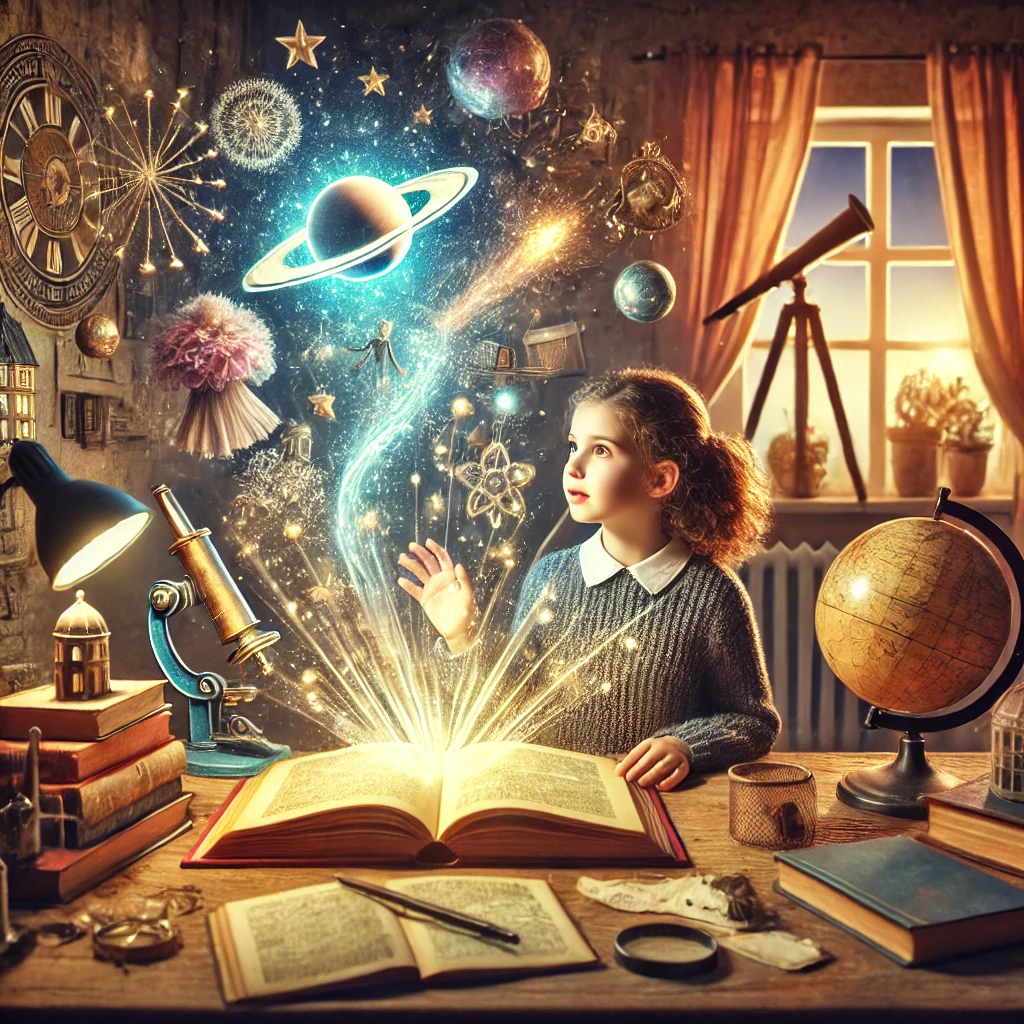 12/12/2024
5
Невронауката зад любопитството - мозъкът на любопитството: неврологичните ползи от това да бъдеш любознателенhttps://www.npr.org/sections/ed/2014/10/24/357811146/curiosity-it-may-have-killed-the-cat-but-it-helps-us-learn
Джоланда Блекуел, учител по природни науки в гимназията „Оливър Уендъл Холмс“ в Дейвис, Калифорния, ангажира учениците си от осми клас в урок по физика за движението, като ги кара да гледат видеоклип за залез в YouTube и да обсъждат какво всъщност се движи по време на залез – насърчавайки ги да изследват и поставят въпроси за този феномен.
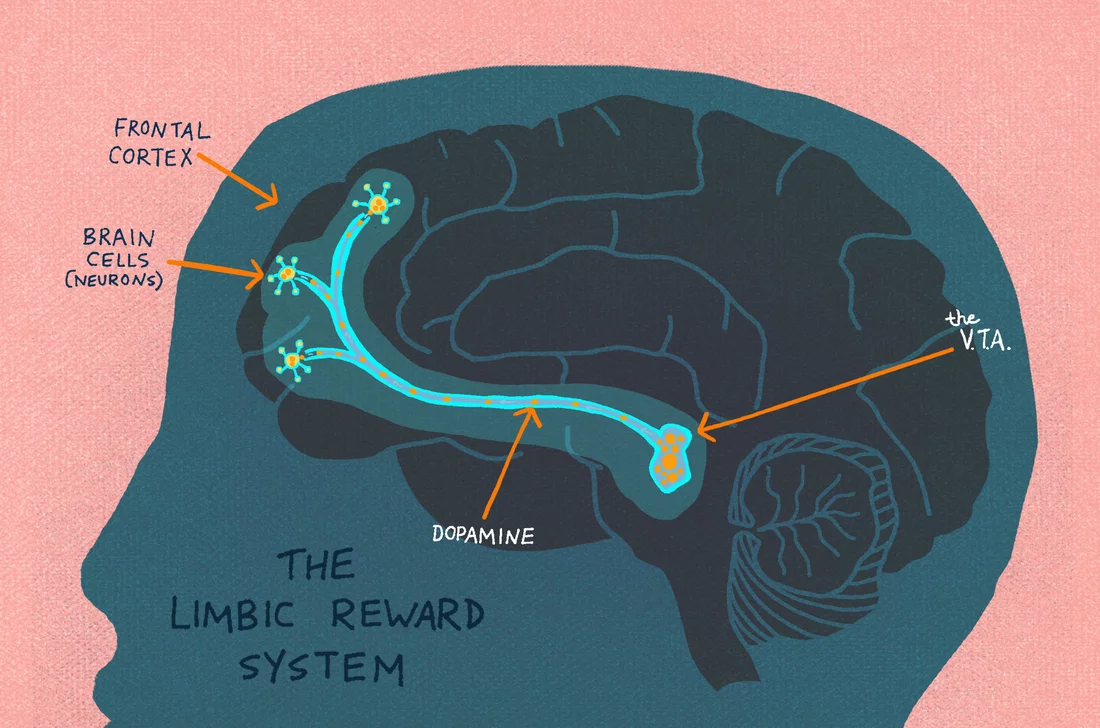 Подходът на Блекуел показва, че когато учениците са любопитни, те са по-ангажирани и способни на задълбочено учене. Чаран Ранганат и неговия екип от Калифорнийския университет в Дейвис проучват този случай и установяват, че когато се стимулира любопитството, части от мозъка, свързани с удоволствието и наградата, “светват”, увеличавайки активността в хипокампуса, който има роля за създаването на спомени. Тази неврологична реакция, водена от освобождаването на допамин, спомага за подобряване на връзките между клетките, участващи в ученето.
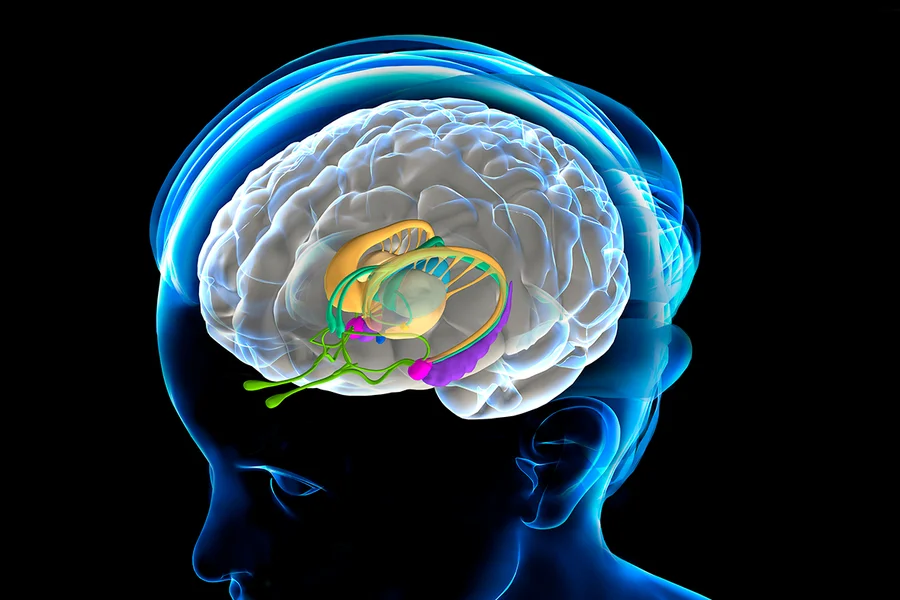 Двойната роля на хипокампуса в паметта и въображението
https://www.scientificamerican.com/article/where-imagination-lives-in-your-brain/
Двойната роля на Хипокампуса: там живеят паметта и въображението, защото припомнянето на минали събития има ключова роля в представянето на възможно бъдеще.
Индивидите с увреждане на хипокампуса си имат трудности да генерират подробни въображаеми сценарии.
Проучвания затвърждават централната роля на хипокампуса в когнитивния процес на въображението, свързан както с извличането на паметта, така и със спекулативното мислене за бъдещето.

Въображението е дълбоко вкоренено в паметта, използвайки минали преживявания за конструиране на нови възможности, подчертавайки взаимосвързания характер на тези мозъчни функции.
12/12/2024
7
Добри примери за иновативно преподаване
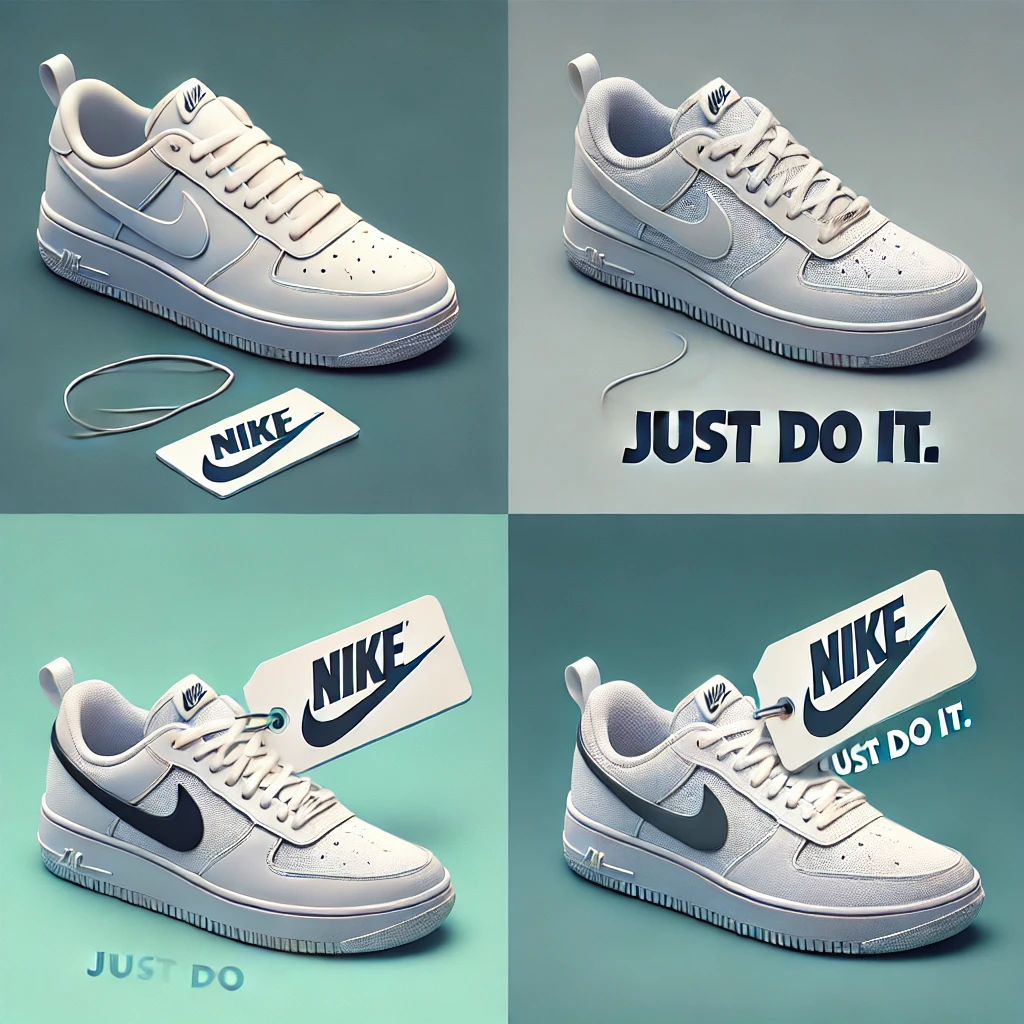 Ас. Иван Христов, департамент „Кино, реклама и шоубизнес“, БП „Реклама“, МП „Рекламен мениджмънт и визуален брандинг“– обувката  
Студентите са инструктирани да свалят една от обувките си и да я нарисуват точно както изглежда. Тази стъпка се фокусира върху техните артистични умения и наблюдение, което води до произведение на изкуството, което е просто рисунка на обувка.
Брандиране: Добавяйки логото на марката обувки към своята рисунка, учениците трансформират своето произведение на изкуството от обикновена скица в брандиран продукт. Този етап въвежда концепцията за идентичност на марката.
Реклама: След това учениците са помолени да добавят слоган към своята рисунка. Това допълнение превръща брандираната рисунка в реклама, добавяйки послание и цел към визуалното представяне.
Маркетинг: Последният етап включва добавяне на етикет с цена към чертежа. Това превръща рекламата в цялостна маркетингова оферта, показваща как ценообразуването предава стойност и привлича потенциалните клиенти.
(Hristov, I. (2024). Experiential Learning Task Examples in Teaching Advertising. Dykinson Editorial
12/12/2024
8
Насърчаване на въображението: чрез технологии?
Въображението в дигиталната ера: инструменти и технологии
Service Learning - Учене чрез служeне
Gamification - Геймификация
Cooperative and Collaborative Learning - Кооперативно и колаборативно учене
Project Based Learning - Проектно базирано учене
Flipped Classroom - Обърната класна стая
Други методологии: споделено лидерство, peer review…? 
https://youtu.be/OE8TQBqWVV8?si=jOEujxb8syHnHf_9 - epic – 3.3 млн. гледания
12/12/2024
9
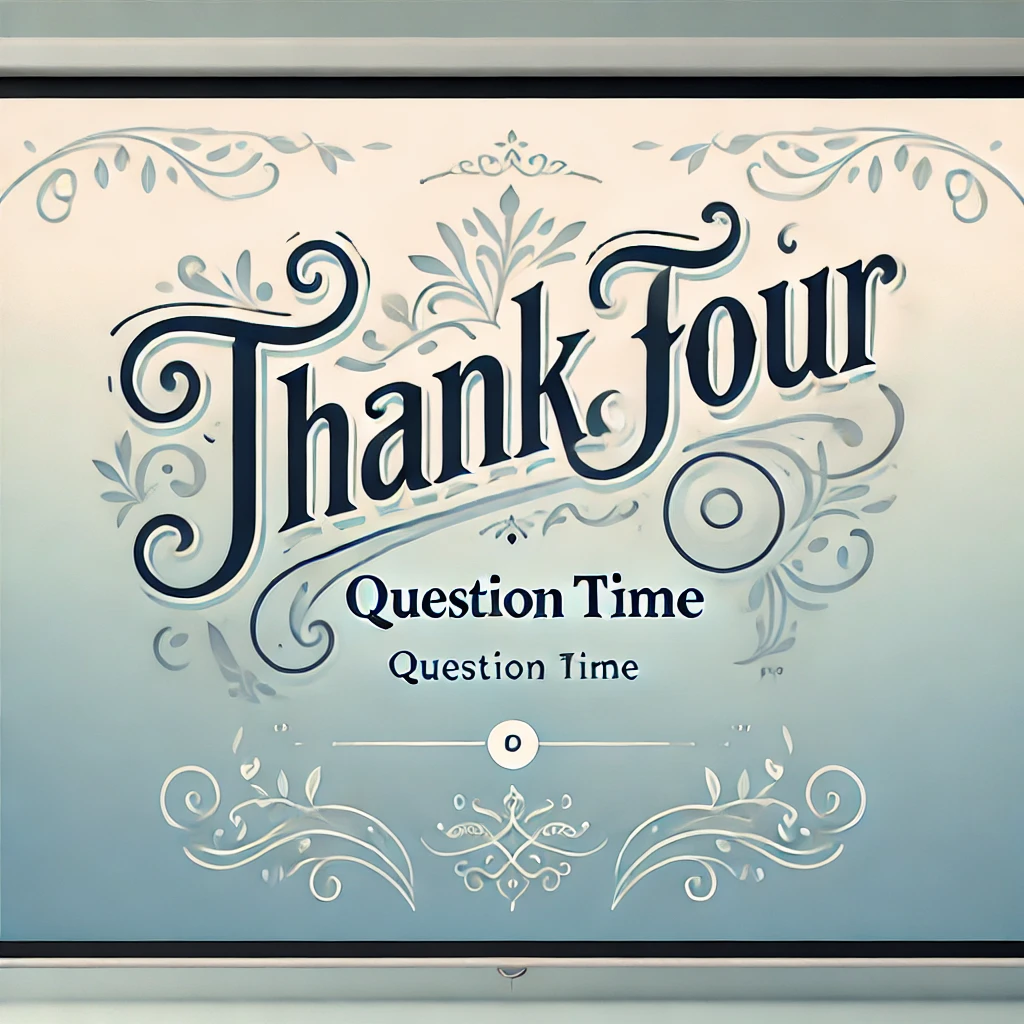 12/12/2024
10